Chapter 5
Physical Examination of Urine
Color
Normal color is yellow due to urochrome
Dark yellow
Concentrated urine
Pale yellow
Dilute urine 
Urochrome is a lipid-soluble pigment in plasma excreted in urine at a constant rate
Standard terms are used to describe urine color; refer to laboratory’s policies and procedures
Substances That Change Urine Color
Blood or myoglobin
Bilirubin
Porphyrins
Melanin
Indican
Homogentisic acid
Ingested substances
Medications
Dyes 
Vitamins
Pigmented foods
Foam
Not normally included on report forms
Normal urine when shaken will produce white foam that rapidly dissipates
Stable white foam indicates large amounts of albumin in urine
Yellow foam caused by increased bilirubin
Clarity
Describes cloudiness of urine caused by suspended particulate matter that scatters light
Refer to laboratory policies for a list of terms to use
Normal specimens are clear
Causes of cloudiness
Contamination from skin or vaginal secretions, bacterial growth, or fecal material
Precipitation of dissolved solutes, x-ray contrast media
Red blood cells (RBCs), white blood cells (WBCs), epithelial cells, clots, bacteria, casts
Figure 5-1.   Urine Foam. A, Urine foam has distinct color due to the high bilirubin concentration in the urine specimen. B, Large amount of urine foam due to a high concentration of protein, specifically albumin, in the urine specimen.
Figure 5-2.   (A) Amorphous urates in acid urine; note the pink color similar to “brick dust.” (B) Amorphous phosphates in alkaline urine; note the whitish or beige color.
Odor
Normal urine has an aromatic odor
Urine on standing becomes odorous due to bacterial conversion of urea to ammonia
Ingestion of certain foods or drugs change odor
Unusual odors of some metabolic disorders:
Ketones produce sweet or fruity smell
Amino acid disorders often produce odd odors
Concentration
Concentration refers to amount of solutes present in volume of water excreted
Urine normally consists of 94% water and 6% solutes
Solute types vary with patient’s diet, physical activity, and health
Dilute urine has fewer solute particles per volume of urine
Color is a crude indicator of concentration
Specific Gravity (SG)
An expression of concentration in terms of density
Mass of solutes present per volume of solution
Ratio of urine density to density of an equal volume of pure water under standard conditions
Both number of solute particles and molecular size affect specific gravity
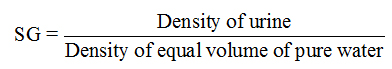 Specific Gravity (SG) (Cont.)
The greater the density, the greater is the SG
Lowest possible urine SG is about 1.002 and highest about 1.040
Methods of measurement direct or indirect
Molecular size of solutes does not affect indirect SG measurements as much as it does direct
Today’s laboratory uses indirect methods such as refractometry and reagent strip chemical method
Refractometry
Indirect method based on refractive index of light
When light passes from air into a solution at an angle, it refracts and slows direction of beam
The ratio of light refraction in two differing media is called refractive index
As number of solutes increases, light velocity decreases, and light angle decreases
Figure 5-3.   A schematic diagram illustrates the refraction (or bending) of light as it passes from one medium to another of differing density. The velocity of the light beam also changes.
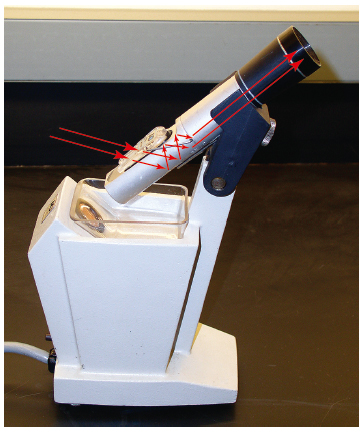 Refractometry (Cont.)
Three factors affect the refractive index of a solution:
Wavelength of light used
Temperature of solution
Concentration of solution
Refractometry measures all solutes present, including protein and glucose
Most common wavelength used is 589 nanometers (nm)
Proper calibration of refractometer important
Advantages of Refractometry
Small sample size of 1 to 2 drops
Automatic temperature compensations between 15°C and 38°C
In viewing field, distinct edge between light and dark areas makes reading the specific gravity scale easy
Reagent Strip Method
Indirect colorimetric estimation of urine density based on amount of ionic or charged solutes present (sodium [Na], potassium [K], chloride [Cl], ammonium [NH4])
Nonionic solutes such as glucose, urea, protein, or radiographic media are not measured
Only method that eliminates effect of nonionic large-molecular-weight solutes on specific gravity
Especially useful when radiographic media present
May not represent true density of urine, but it does reflect renal concentrating ability to handle solutes and water
Reagent Strip Method (Cont.)
Reagent strip pad impregnated with polyelectrolyte and pH indicator at an alkaline pH
When strip immersed in urine, protons released from polyelectrolyte in proportion to ionic concentration
Released protons change pH of test pad, resulting in a color change of pad
Osmolality
Concentration of a solution expressed in terms of osmoles of solute particles per kilogram (kg) of water
Milliosmoles (mOsm) often used for convenience due to low osmolality of biological solutions
Normal urine values: 275 to 900 mOsm/kg
Normal serum values: 275 to 300 mOsm/kg
Serum remains relatively constant, but urine value depends on diet, fluid intake, and physical activity
Osmolality (Cont.)
Principal uses of osmolality:
Evaluate renal concentrating ability of kidneys
Monitor renal disease
Monitor fluid and electrolyte balance
Differentially diagnose cause of polyuria
Determined by measuring a colligative property of solution such as freezing point depression or vapor pressure depression
Freezing Point Osmometry
Able to detect presence of volatile solutes
Accurate results even with lipemic samples
Pure water freezes at 0°C, and adding 1 osmole of solute particles to 1 kg of pure water decreases freezing point by 1.86°C
Osmometer reads freezing point of sample and converts to a direct readout in milliosmoles
Vapor Pressure Osmometry
Not as common as freezing point osmometry
Small sample size, but inability to measure volatile solutes
Thus limiting its clinical applicability relative to freezing point depression method
Indirectly measures decrease in vapor pressure caused by solutes in a sample by measuring decrease in dew point temperature
Volume
Normal volume 600 to 1800 mL/day
Amount of solutes excreted increases as water required to excrete them increases
Terminology:
Isosthenuria 
Inability of kidneys to change specific gravity of plasma ultrafiltrate (which is 1.010)
Polyuria 
Excretion of greater than 3 L/day
Oliguria
Excretion of less than 400 mL/day
Anuria
Complete lack of urine excretion